Vision Destiny 2014
Here is an open opportunity to ask questions
Blueprint, direction, structure, vision & mission
Anything relating to the last 9 weeks
Anything you don’t understand or are not clear about
There are no stupid questions
Legend

3G = Heavenly Bench
Father, Son, Holy Spirit
3 AC = Apostolic Council
7 =Elders
---- = 4 Apostolic visionary principles
----- = 7 redemptive gifts
----- = 4 ministry areas
      = 7 mountains
         = Church 
         = ARC

FT = Freedom Trust
FSP = Freedom Social Projects
FC = Freedom Communities
FSE = Freedom Social Enterprises

S = Spiritual Social Supernatural 
H = Health Holistic Hope 
A = Accommodation Administration 
L = Lifestyle Learning Liberty Love
O = Occupation Opportunities
M = Mentoring Mediation Ministry Media
Good News
Media
FSP
S
7 Elders
Ruler
Health
M
Teacher
FSE
Servant
3 AC
H
3 G
Enterprise
Prophet
FC
Giver
O
Freedom
Exhorter
Mercy
A
Blessing
L
Harmony
FT
Good News
Media
FSP
S
7 Elders
Ruler
Health
M
Teacher
FSE
Servant
3 AC
H
3 G
Enterprise
Prophet
FC
Giver
O
Freedom
Exhorter
Mercy
A
Blessing
L
Harmony
FT
Freedom Equipping Track
Captivating
TC Concepts
5 Rivers Spiritual Foundations
Revelatory
EncounterStations
Marriage
Men'sMinistry
Identity
Spirit Building
Gateways
Meditation
DiscoveringDestiny
DepartureStations
Senses
Heavenly EncountersFoundations
Court System
SupernaturalMinistry Training
HealingMinistry Team
Lie Busting
Joshua Gen Groups
Ministry Sessions
Ministry Training
TransformationMinistryStations
Ministry School
Healing  Rooms
Ministry
Power
Healing ResponseDead raising
Rom 12:1-2
Forgive & Release
Lie Busting
Roots & Fruits
Trauma to transformation
Familiar spirits
Deliverance
Heb 4:12
3 levels
Soul/Spirit
Thoughts/Intentions
Bone/Marrow
Health Centre
City of refuge
Revelation Rail
Transformation Rail
TransformationHandbook
Vision Destiny 2014
Josh 24:15 choose for yourselves today whom you will serve…. but as for me and my house, we will serve the Lord.”
Free choice we are making no assumptions
We want you to be in the right place to fulfil your destiny
Vision Destiny 2014
If you say you want to be on this journey and part of this apostolic community our expectation is:
You are willing to grow in maturity
You are willing to let go of the old and embrace the new
You are willing to be discipled and equipped to live a supernatural lifestyle
You are willing to disciple others to love a supernatural lifestyle
Vision Destiny 2014
We all need to know who is with us
We all need to know who we can count on
You need to know that you can count on each other
If you have any doubts, concerns or fears please come and talk to us directly
Vision Destiny 2014
Mike Bryant’s vision in 2013 is significant in light of previous words 
God is about to do a new thing
Old rotting fruit on the tree must fall before a new book & season can begin
The old rotting fruit has been removed 
Now we need to open the new book
Vision Destiny 2014
This year you must begin by removing the final fruit of the old that is clinging to the tree. My wind will shake that tree and the old will be replaced by the new. The new book must be opened and each new page faithfully and obediently followed. As you follow each new page each new chapter will be revealed and new season will follow new season.
Vision Destiny 2014
Stepping on to my throne l saw an angel come with a scroll. Scroll was calling for a solemn assembly, proclaiming new season.
Angel brought the black book I opened the book the golden pages contained both strategy & wisdom.
1st page  - Apostolic Blueprint 
2nd Page - 7 elders 7 mountains & thrones
Vision Destiny 2014
Sunday March 23rd
Calling solemn yet joyful assembly
Asking everyone who feels called to be part of Freedom Church and who wants to go on this journey of adventure with us to come and break bread together
Or if you can’t be there in person let us know
Open the new book release a new season
Family Meal, Dedication etc.
Governmental Structure of Church
House Church7 house officers, elders, gate keepers
Ministry to the church
4 Visionary principles  is outworked
Ruler
Teacher
3 AC
7 Gate keepers
In and out
Servant
3 God
Prophet
Giver
Exhorter
Love, safety, security, growth, transformation
Culture of Honour
Mercy
7 redemptive gifts
Vision Destiny 2014
7 elders or gatekeepers are responsible for outworking the visionary principles
So we have an environment where people can:
Live in and live out the manifest presence of God
Find and fulfil their destiny
Be free in accordance with their redemptive gifts and destiny
In the context of being an ARC
Heavenly and earthly resonance unity, harmony
Kings
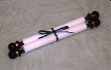 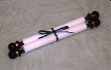 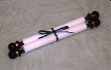 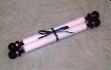 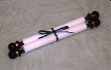 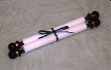 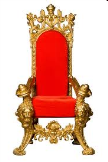 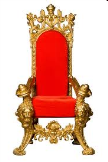 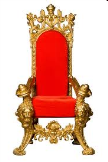 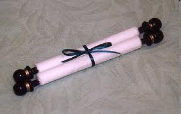 FREEDOM ARC
Lords
Lords
Lords
Lords
Lords
Lords
Lords
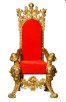 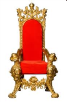 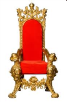 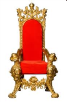 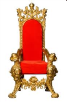 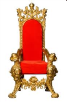 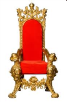 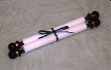 Good news
Harmony
Blessing
Media
Enterprise
Health
Freedom
Good to News Poor
Good to News Poor
Sight toBlind
Freedomto Captives
Free theOppressed
FavourableYear Lord
FavourableYear Lord
Vision Destiny 2014
Sunday 23rd March 
Calling solemn yet joyful assembly
Go on an adventure, journey and quest together
Vision Destiny 2014
2 angels released to herald a new season
Transformation
Winds of change
Fiery golden scroll – mandate for the harvest
2 more angels to be released
Sound of Many waters.
Refining Fire
Vision Destiny 2014
God speaks of the great shakings – through Wind, Severe Rain and Storms in specific areas of the nations of the world – targeted by Heaven for a "massive movement" of the Spirit of God.
Watch in 2014 where the earth shakes and where unusual weather breaks out. For there, God is allowing a sign to show you where He is moving at this time – in the most unusual and "stormy" ways!
Vision Destiny 2014
Memo from heaven delivered byan angel
FIRE
WIND
SHAKING
TRANSFORMATION
Vision Destiny 2014
Fire
Heart of Fire and Passion, Every time I spoke or wrote the words of the memo, a revelatory meaning was etched by holy FIRE and burned into my heart. God revealed His motivation. He wants to share His first desire of His passionate love to all the people of the whole world that He sent His Son Jesus to transform.
The Lord told me, "The fire of My desire is to see My people restored to My heart.
Vision Destiny 2014
Wind
The vision of flowing letters in the word WIND on the memo is forever etched in my heart. Each letter blew as if by a strong wind released from the Holy Spirit during the Angel of Transformation's visitation. God highlighted wind to me as "Ruach (Breath of His Spirit) wanting again to 'breathe His refreshing Spirit and new life into all lost or discouraged hearts.'"
Vision Destiny 2014
Genesis 2:7 (NASB) "Then the Lord God formed man of dust from the ground, and breathed into his nostrils the breath of life; and man became a living being."
Winds of His Glory, The Lord emphasized to me that His breath of Holy Spirit is more than enough wind of transformation to turn this nation back to His heart now.
Vision Destiny 2014
We must experience and activate the Holy Spirit breath of anointing to release God's holy breath of love to the many hurting people. 
As these people realize what has been missing in their lives, they will begin to be led by the Spirit of God and will be prepared to receive the transforming breath of God's Spirit.
Vision Destiny 2014
The Lord reminded me of the prophet Ezekiel's vision in the valley of dry bones in Ezekiel 37:5 "Thus says the Lord God to these bones, 'Behold, I will cause breath to enter you that you may come to life."
Part of the limping Body of Christ has been breathing in the toxic breath of the enemy's lies for too long. We decree these deceptive toxins purged and cleansed from the Body of Christ in Jesus' name!
Vision Destiny 2014
Today, filled with the powerful "breath of the Spirit of the Living God," we decree the transforming power of Christ's life and breath to fainthearted, discouraged, or lost people.
Vision Destiny 2014
Shaking
In a vision the word SHAKING came clearly again to me, reminding me of these verses, "For thus says the Lord of hosts, 'Once more in a little while, I am going to shake the heavens and the earth, the sea also and the dry land. I will shake all the nations; and they will come with the wealth of all nations, and I will fill this house with glory,' says the Lord of hosts" (Haggai 2:6-7)
Vision Destiny 2014
When I read this passage, the wind of anointing started shaking and reverberating in my heart. I can literally feel the Father's heart beat in concert with His desire to bring people back in relationship with Himself.
Vision Destiny 2014
It will be the most powerful "awakening" move of God people have ever experienced. Rather than allowing a flood again like the one that destroyed all living creatures, this time God is using His Word to shake the nations back to Him.
Vision Destiny 2014
God is fulfilling His heart's desire for His people to seek intimate fellowship with Him. More people will come home to the Father by a massive acceptance of Jesus Christ, as their Lord and Saviour.
This shaking will not be stopped by carnally-minded people or the enemy's deception. This shaking will "shock our hearts" back into perfect rhythm with our Creator.
Vision Destiny 2014
The entire world has already experienced much unpleasant shaking; the shaking soon will become an "earthquake of the Father's wind of the Spirit." It will shake the whole world to its knees for completely repentant hearts turned back to our Lord God!
Vision Destiny 2014
Transformation
The Lord etched into my heart that His desire was to restore that which was lost and to have His people become transformed into His image like pure gold. We must focus upon the desire of God's heart and leave our own humanistic thinking and carnal minds out of the equation.
Vision Destiny 2014
Consuming Glory, Romans 12:2 (NLT) Don't copy the behaviour and customs of this world, but let God transform you into a new person by changing the way you think. Then you will learn to know God's will for you, which is good and pleasing and perfect. 
This time the awakening will cause a major worldwide global transformation and many nations will begin to turn to the Lord in a single day!
Vision Destiny 2014
The Father's word TRANSFORMATION highlighted the sparkling, new, heavenly gold that I had seen in the memo from the Transformation Angel. This beyond-earthly, pure-gold hue represents the totally changed hearts turned back to the Father that were purified and freed from any defects of this world.
Vision Destiny 2014
As I pondered this word "transformation," the Father spoke gently to my heart that He has given us the ability not only to be free from all sin but also to move us into the continual purification growth process of being transformed into His image – a "smelting" process that takes each of us into a new level of being transformed from "glory to glory."
Vision Destiny 2014
2 Corinthians 3:18 (NASB) But we all, with unveiled face, beholding as in a mirror the glory of the Lord, are being transformed into the same image from glory to glory, just as from the Lord, the Spirit.
So all of us with removed veils (through the Blood of Jesus) can see and reflect the glory of the Lord. And the Lord – who is the Spirit – makes us more and more like him as we are continually being "transformed" (changed) into His glorious image.
Vision Destiny 2014
The Lord wants the redeemed followers of Jesus to become mature in the "refiner's fire," so when we offer His love to those desperate for TRUE LOVE, they will see through our lives the image of our Abba Father as we become fully engaged in our assignments.
Vision Destiny 2014
This is a different kind of transformation, one like never before in history. I can still hear that piercing breath of God's voice penetrating my being with these words, "As in the days of Esther, you, the Bride of Christ, were changed to be a transformer for 'such a time as this.'"
Vision Destiny 2014
It's Transformation Time
The Lord sent the Angel of Transformation to awaken us from sleep, to give us the message of activation of our lives, to genuinely change (transform) us into the image of the heart of our Father for the entire world to desire Him. As we adhere to our "processing" journey of becoming more like Jesus, then we offer Messiah Jesus to hurting people, demonstrating that Father's righteousness is ours through all Jesus already accomplished.
Vision Destiny 2014
We have a perfect love letter from Heaven through Jesus given to us because of the ultimate price He paid for our transformation. In this love letter is the WIND of the anointing of the Father, now blowing a fresh message of His heart of holy FIRE.
Vision Destiny 2014
The SHAKING by God's Word is from His heart to ours so we become transformed into His image and begin to be the true messengers of the ministry of reconciliation! Today is the transforming "Day of Salvation!" It is our time to be transformed and let God use us to transform our family, the nation, and the world. It is TRANSFORMATION time!
Vision Destiny 2014
Vision Destiny 2014
Vision Destiny 2014
1 Cor 14:31 For you can all prophesy one by one, so that all may learn and all may be exhorted; 
Everyone can prophesy 
1 Cor 12:7 But to each one is given the manifestation of the Spirit for the common good. 10 to another miraculous powers, to another prophecy, 
Some people have gift of prophecy
Vision Destiny 2014
Eph 4:11 And He gave some as apostles, and some as prophets, and some as evangelists, and some as pastors and teachers, 12 for the equipping of the saints for the work of service, to the building up of the body of Christ; 
Some people will be call to the office of prophet
Vision Destiny 2014
Heb 5:14 But solid food is for the mature, who because of practice have their senses trained to discern good and evi
Faith level discernment Distinguishing or discerning spirits 1 Cor 12:10
Office of seer Eph 4:11-13
Vision Destiny 2014
Everyone can have their spiritual eyes and ears open and functioning
Heb 5:12 For though by this time you ought to be teachers, you have need again for someone to teach you the elementary principles of the oracles of God, and you have come to need milk and not solid food. 13 For everyone who partakes only of milk is not accustomed to the word of righteousness, for he is an infant. 14 But solid food is for the mature, who because of practice have their senses trained to discern good and evil.
Mature grow in this capacity through training and practice
Vision Destiny 2014
Eph 1:15 For this reason I too, having heard of the faith in the Lord Jesus which exists among you and your love for all the saints, 16 do not cease giving thanks for you, while making mention of you in my prayers; 17 that the God of our Lord Jesus Christ, the Father of glory, may give to you a spirit of wisdom and of revelation in the knowledge of Him. 18 I pray that the eyes of your heart may be enlightened, so that you will know what is the hope of His calling, what are the riches of the glory of His inheritance in the saints,
Eyes of heart opened
Vision Destiny 2014
2 Kings 6:15 Now when the attendant of the man of God had risen early and gone out, behold, an army with horses and chariots was circling the city. And his servant said to him, “Alas, my master! What shall we do?” 16 So he answered, “Do not fear, for those who are with us are more than those who are with them.” 17 Then Elisha prayed and said, “O Lord, I pray, open his eyes that he may see.” And the Lord opened the servant’s eyes and he saw; and behold, the mountain was full of horses and chariots of fire all around Elisha. 
Pray for open spiritual eyes
Vision Destiny 2014
Rev 3:17 Because you say, “I am rich, and have become wealthy, and have need of nothing,” and you do not know that you are wretched and miserable and poor and blind and naked, 18 I advise you to buy from Me gold refined by fire so that you may become rich, and white garments so that you may clothe yourself, and that the shame of your nakedness will not be revealed; and eye salve to anoint your eyes so that you may see
Spiritual eyes opened
Vision Destiny 2014
Luke 4:18 18 “The Spirit of the Lord is upon Me, Because He anointed Me to preach the gospel to the poor. He has sent Me to proclaim release to the captives, And recovery of sight to the blind, To set free those who are oppressed,
Recovering sight to blind
Vision Destiny 2014
Matt 7:1 “Do not judge so that you will not be judged. 2 For in the way you judge, you will be judged; and [a]by your standard of measure, it will be measured to you. 3 Why do you look at the speck that is in your brother’s eye, but do not notice the log that is in your own eye? 4 Or how [b]can you say to your brother, ‘Let me take the speck out of your eye,’ and behold, the log is in your own eye? 5 You hypocrite, first take the log out of your own eye, and then you will see clearly to take the speck out of your brother’s eye. 
See world through eyes of our heart
Vision Destiny 2014
1 John 2:9 The one who says he is in the Light and yet hates his brother is in the darkness until now. 10 The one who loves his brother abides in the Light and there is no cause for stumbling in him. 11 But the one who hates his brother is in the darkness and walks in the darkness, and does not know where he is going because the darkness has blinded his eyes.
Hate & unforgiveness blinds our spiritual sight
Vision Destiny 2014
Revelation ask God to show you pictures
Interpretation ask God to show you what it means
Application ask God to show you how to respond
Vision Destiny 2014
1 Chron 29:29 Now the acts of King David, from first to last, are written in the chronicles of Samuel the seer, in the chronicles of Nathan the prophet and in the chronicles of Gad the seer, 
Seers & Prophets Same gift calling receive revelation differently
Seers operate in dreams, visions pictures - see
Prophets operate in a flow of words - hear
Vision Destiny 2014
Unseen realm
2 Cor 4:18 So we fix our eyes not on what is seen, but on what is unseen, since what is seen is temporary, but what is unseen is eternal.
Seen physical realm – unseen spiritual realm around us
Eternal heavenly realms – real realm
Vision Destiny 2014
Rev 1-3 physical body looking at a vision into the unseen realm with spiritual eyes
Rev 4:1-2 spirit leaves body engages the realm of heaven
Legal access through Jesus the door John 10:7 So Jesus said to them again, “Truly, truly, I say to you, I am the door of the sheep.
Illegal access John 10:“Truly, truly, I say to you, he who does not enter by the door into the fold of the sheep, but climbs up some other way, he is a thief and a robber.
Vision Destiny 2014
Gift of distinguishing of spirits
Judgement and discernment
Anakrino ability to distinguish
1 Cor 2:14 But a natural man does not accept the things of the Spirit of God, for they are foolishness to him; and he cannot understand them, because they are spiritually appraised.
Vision Destiny 2014
Dokimazo to test or prove
Luke 12:56 You hypocrites! You know how to analyze the appearance of the earth and the sky, but why do you not analyze this present time?
1 John 4:1 test the spirits
1 Thes 5:21 judge prophecies
Vision Destiny 2014
Krino condemn
Matt 7: “Do not judge so that you will not be judged. 2 For in the way you judge, you will be judged; and by your standard of measure, it will be measured to you.
John 7:24 Do not judge according to appearance, but judge with righteous judgment.”
Vision Destiny 2014
Working of Holy Spirit
Working of human spirit
Working of the heavenly spiritual beings
Working of the demonic spiritual beings
Vision Destiny 2014
Not the gift of criticism
Not the gift of suspicion
Not the gift of manipulation
Not the gift of condemnation
Vision Destiny 2014
Agreement with bible truth
Outward fruit matt 7:15-16 gal 5:22-23
Anointing guides to the truth 1 john 2:20, 26-27
Peace as our guide or umpire col 3:15
Ways and nature of God psa 103:2-7
Vision Destiny 2014
Psalms 46:1-3 God is our refuge and strength, A very present help in trouble. Therefore we will not fear, though the earth should change And though the mountains slip into the heart of the sea; Though its waters roar and foam, Though the mountains quake at its swelling pride. Selah.
Vision Destiny 2014
Psalms 46:4 There is a river whose streams make glad the city of God, The holy dwelling places of the Most High.5 God is in the midst of her, she will not be moved; God will help her when morning dawns. 6 The nations made an uproar, the kingdoms tottered; He raised His voice, the earth melted. 7 The Lord of hosts is with us; The God of Jacob is our stronghold.
Vision Destiny 2014
Psalms 46:10-11“Be still cease striving and know that I am God; I will be exalted among the nations, I will be exalted in the earth." The Lord of hosts is with us; The God of Jacob is our stronghold. Selah
Vision Destiny 2014
Gen 2:10 Now a river flowed out of Eden to water the garden; and from there it divided and became four rivers.
Rev 22:1 Then he showed me a river of the water of life, clear as crystal, coming from the throne of God and of the Lamb,
Vision Destiny 2014
John 4:10 Jesus answered and said to her, “If you knew the gift of God, and who it is who says to you, ‘Give Me a drink,’ you would have asked Him, and He would have given you living water.” 11 She *said to Him, “Sir, You have nothing to draw with and the well is deep; where then do You get that living water? 12 You are not greater than our father Jacob, are You, who gave us the well…
Vision Destiny 2014
John 4:13 Jesus answered and said to her, “Everyone who drinks of this water will thirst again; 14 but whoever drinks of the water that I will give him shall never thirst; but the water that I will give him will become in him a well of water springing up to eternal life.”
Vision Destiny 2014
John 7:37 Now on the last day, the great day of the feast, Jesus stood and cried out, saying, “If anyone is thirsty, let him come to Me and drink. 38 He who believes in Me, as the Scripture said, ‘From his innermost being will flow rivers of living water.’” 39 But this He spoke of the Spirit, whom those who believed in Him were to receive; for the Spirit was not yet given, because Jesus was not yet glorified.
Vision Destiny 2014
My encounters with Jacob as one of the  cloud of witnesses, men in white linen, spirit of righteous men made perfect
Heb 12:Therefore, since we have so great a cloud of witnesses surrounding us,
Act 1:10 And as they were gazing intently into the sky while He was going, behold, two men in white clothing stood beside them. 11 They also said, “Men of Galilee, why do you stand looking into the sky? This Jesus, who has been taken up from you into heaven, will come in just the same way as you have watched Him go into heaven.”
Vision Destiny 2014
Heb 12:18 For you have not come to a mountain that can be touched and to a blazing fire, and to darkness and gloom and whirlwind, .. 22 But you have come to Mount Zion and to the city of the living God, the heavenly Jerusalem, and to myriads of angels, 23 to the general assembly and church of the firstborn who are enrolled in heaven, and to God, the Judge of all, and to the spirits of the righteous made perfect, 24 and to Jesus, the mediator of a new covenant,
Vision Destiny 2014
Gen 28:12 He had a dream, and behold, a ladder was set on the earth with its top reaching to heaven; and behold, the angels of God were ascending and descending on it. 13 And behold, the Lord stood above it and said, “I am the Lord, the God of your father Abraham and the God of Isaac; the land on which you lie, I will give it to you and to your descendants. 14 Your descendants will also be like the dust of the earth,
Vision Destiny 2014
Gen 28:16 Then Jacob awoke from his sleep and said, “Surely the Lord is in this place, and I did not know it.” 17 He was afraid and said, “How awesome is this place! This is none other than the house of God, and this is the gate of heaven.”
John 14:20 In that day you will know that I am in My Father, and you in Me, and I in you. 23 Jesus answered and said to him, “If anyone loves Me, he will keep My word; and My Father will love him, and We will come to him and make Our abode with him.
Vision Destiny 2014
Luke 17:21 … the kingdom of God is within you [in your hearts] and among you [surrounding you].
Rev 3:20 Behold, I stand at the door and knock; if anyone hears My voice and opens the door, I will come in to him and will dine with him, and he with Me. 21 He who overcomes, I will grant to him to sit down with Me on My throne, as I also overcame and sat down with My Father on His throne
Vision Destiny 2014
Rev 4:1 After these things I looked, and behold, a door standing open in heaven, and the first voice which I had heard, like the sound of a trumpet speaking with me, said, “Come up here, and I will show you what must take place after these things.”
Vision Destiny 2014
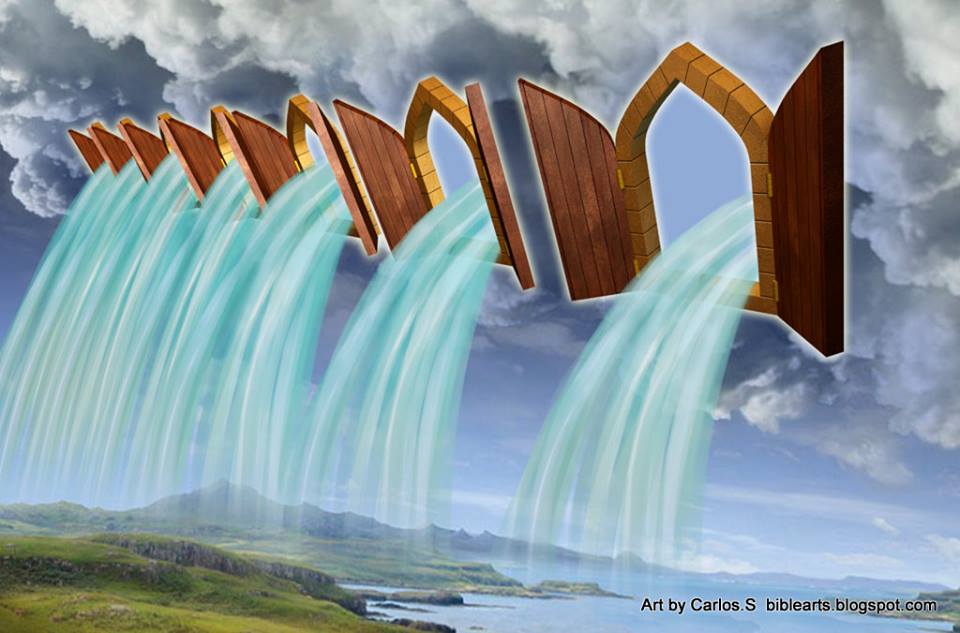 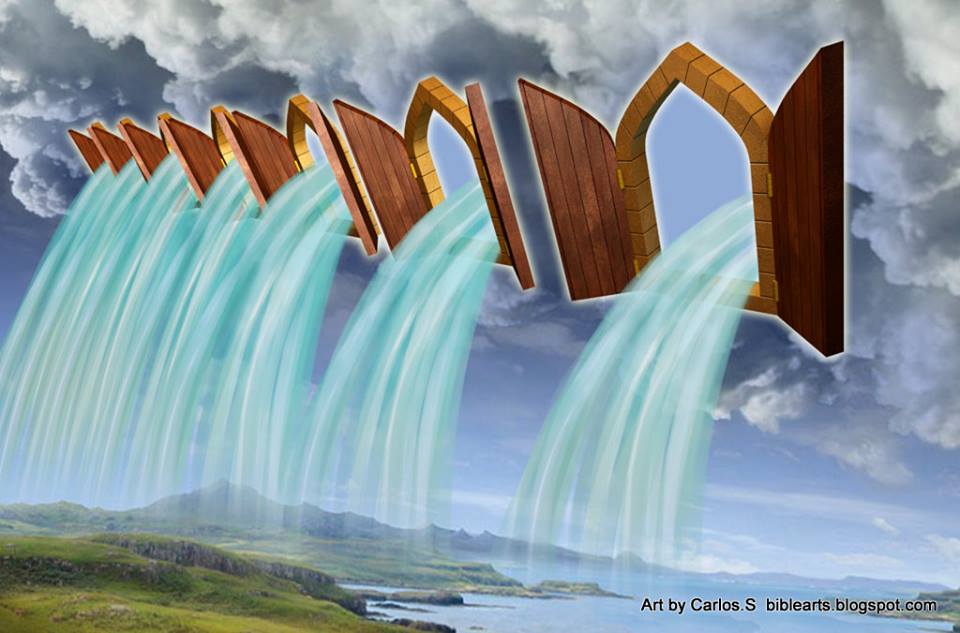 Vision Destiny 2014
Vision Destiny 2014